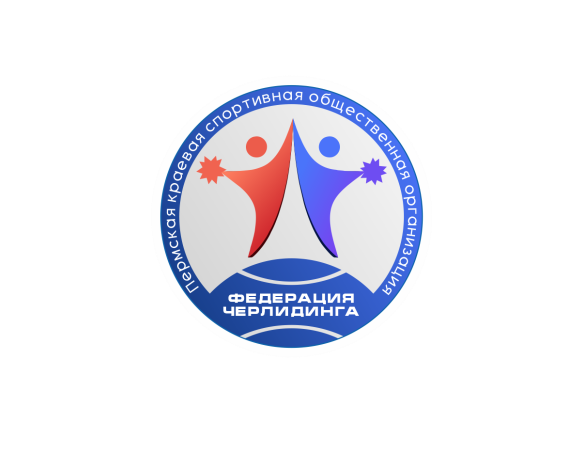 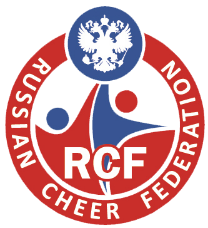 Пермская краевая спортивная общественная организация 
«Федерация Черлидинга»
Проект«Ступени к успеху»
Выполнила Верхоланцева Оксана Илгатовна
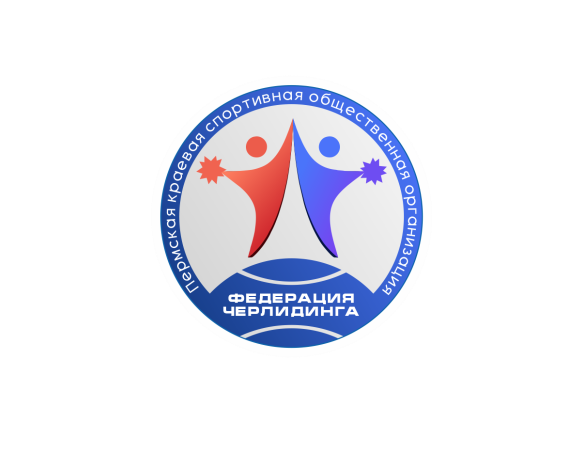 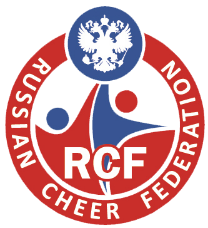 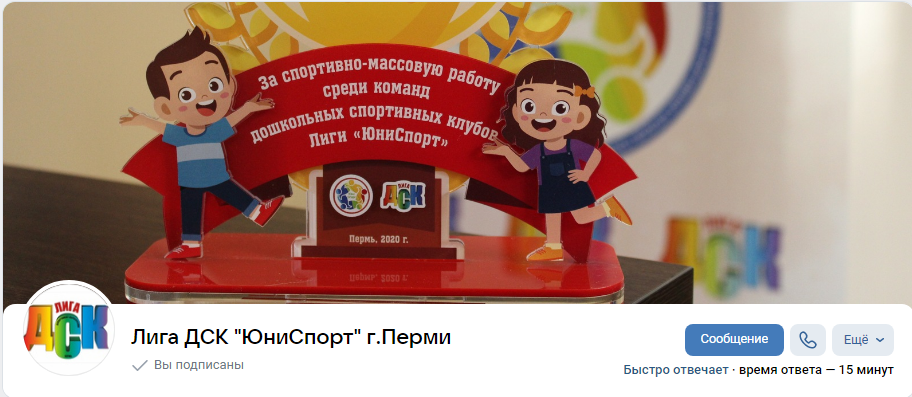 Центр по физической культуре, спорту и здоровьесбережению г. Перми основан 4 октября 2001 года.Центр осуществляет организационно-управленческое, методическое и информационное обеспечение деятельности образовательных учреждений по развитию физической культуры и спорта, формированию здорового образа жизни у участников образовательного процесса в рамках системы непрерывного образования по физическому воспитанию в учреждениях образования города Перми.
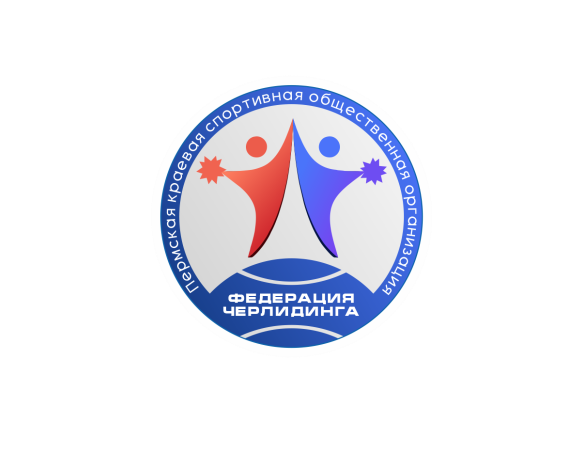 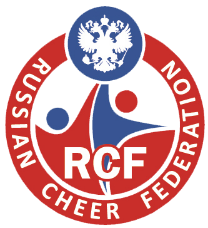 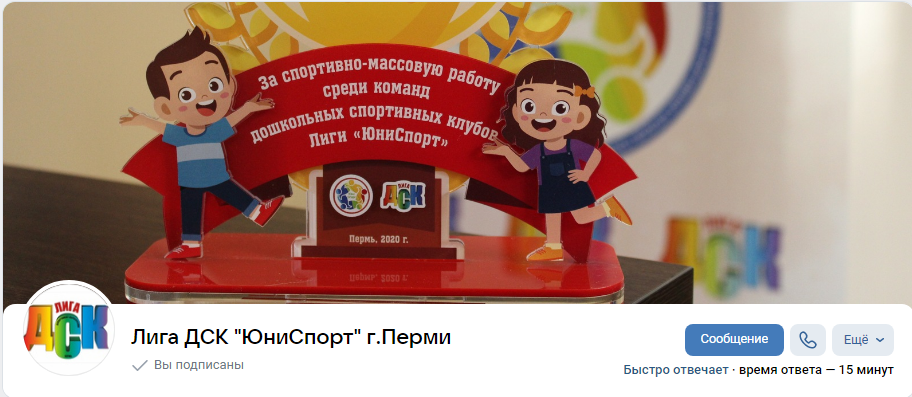 Основные направления деятельности:- информационно-методическое сопровождение деятельности клубного спортивного движения: «Лига Школьных спортивных клубов» ОУ города Перми, «Лига Дошкольных спортивных клубов «ЮниСпорт» ДОУ города Перми;- создание условий, ориентирующих детей на здоровый образ жизни, на регулярные занятия физической культурой и спортом, профилактика деструктивного поведения детей и подростков (спортивные мероприятия, конкурсы, фестивали, проектная деятельность);- апробирование дистанционных технологий проведения физкультурно-массовых мероприятий (в период ограничений на проведение массовых мероприятий).- планирование и организация работы городского координационного совета по вопросам развития физической культуры и спорта (директора ОУ, заведующие ДОУ)- организация и координирование работы районных и городских методических объединений специалистов физической культуры в ОУ и ДОУ.В учреждение функционирует структурное подразделение «Детско-юношеская спортивная школа (ДЮСШ), 472 чел.
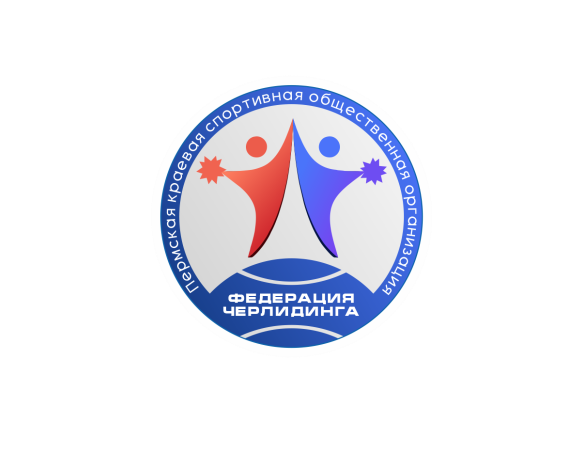 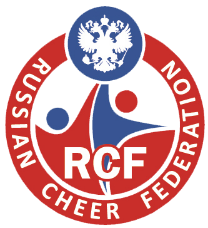 Презентация для детских садов
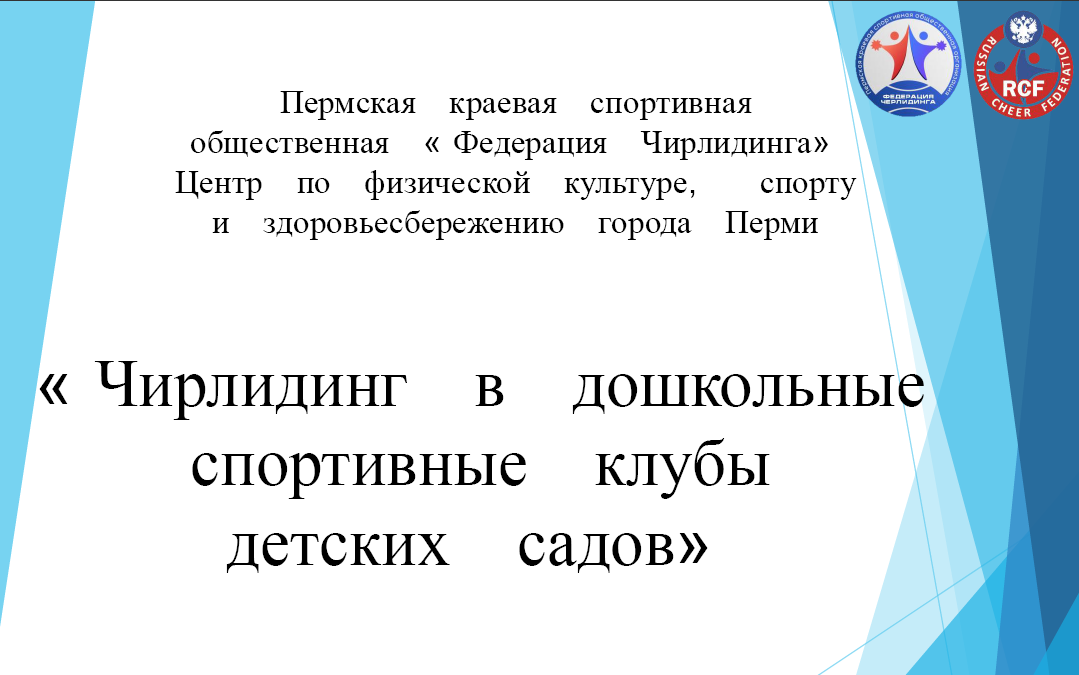 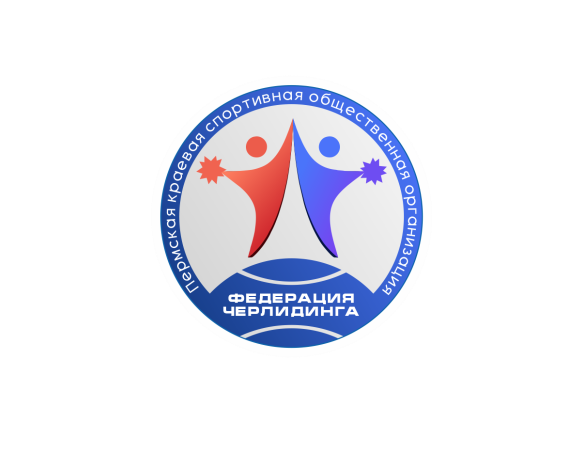 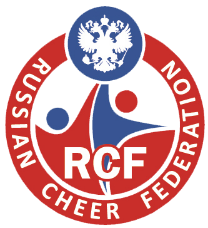 Мастер-классы в детских дошкольных учреждениях
 города Перми
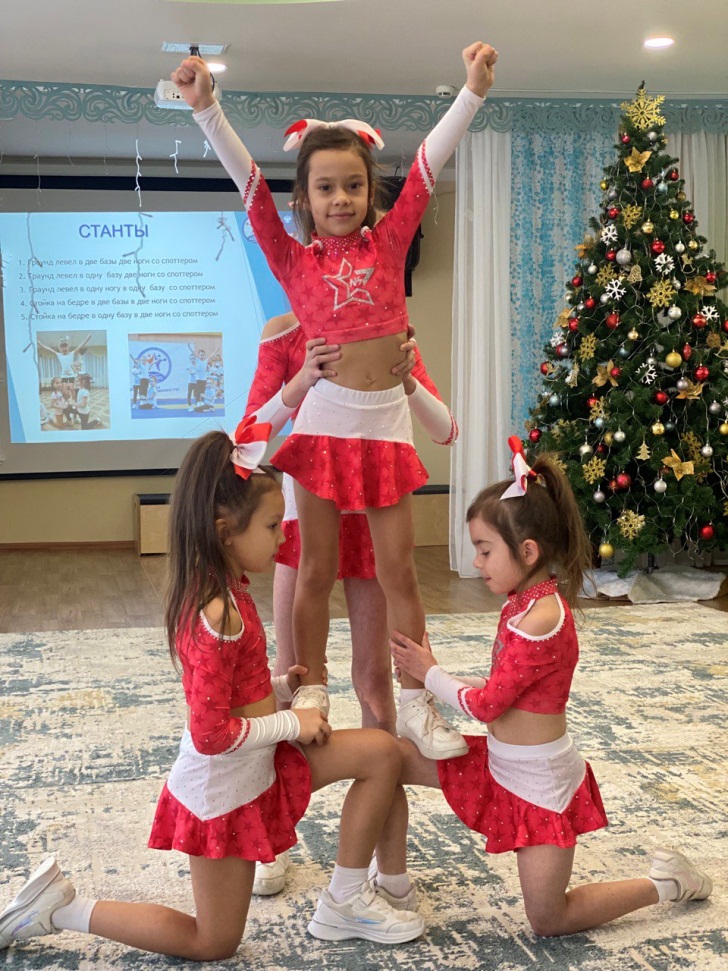 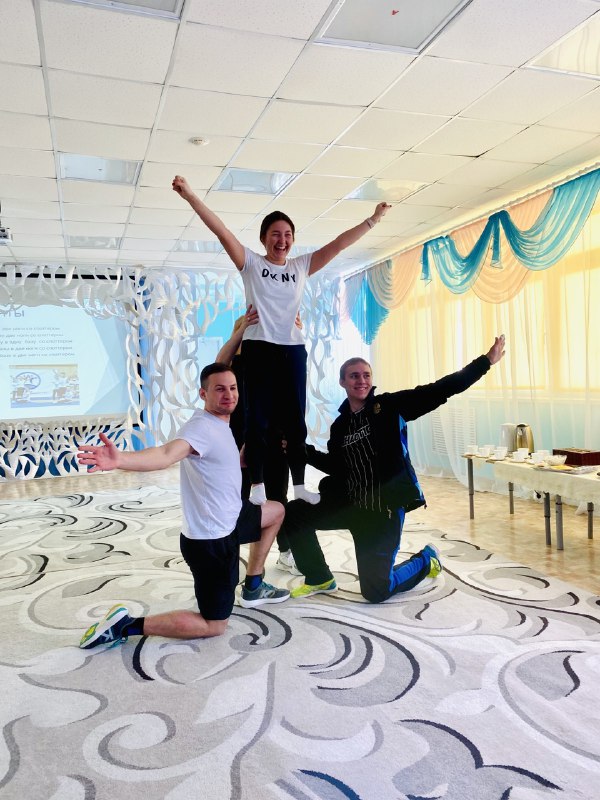 [Speaker Notes: Определено 6 районов проведения мастер-классов города Перми, согласованы даты.]
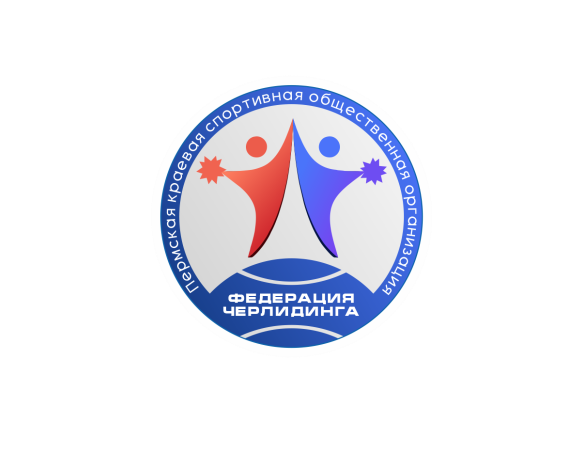 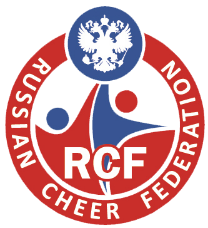 Мастер-классы по направлению 
чирлидинг, чир-фристайл
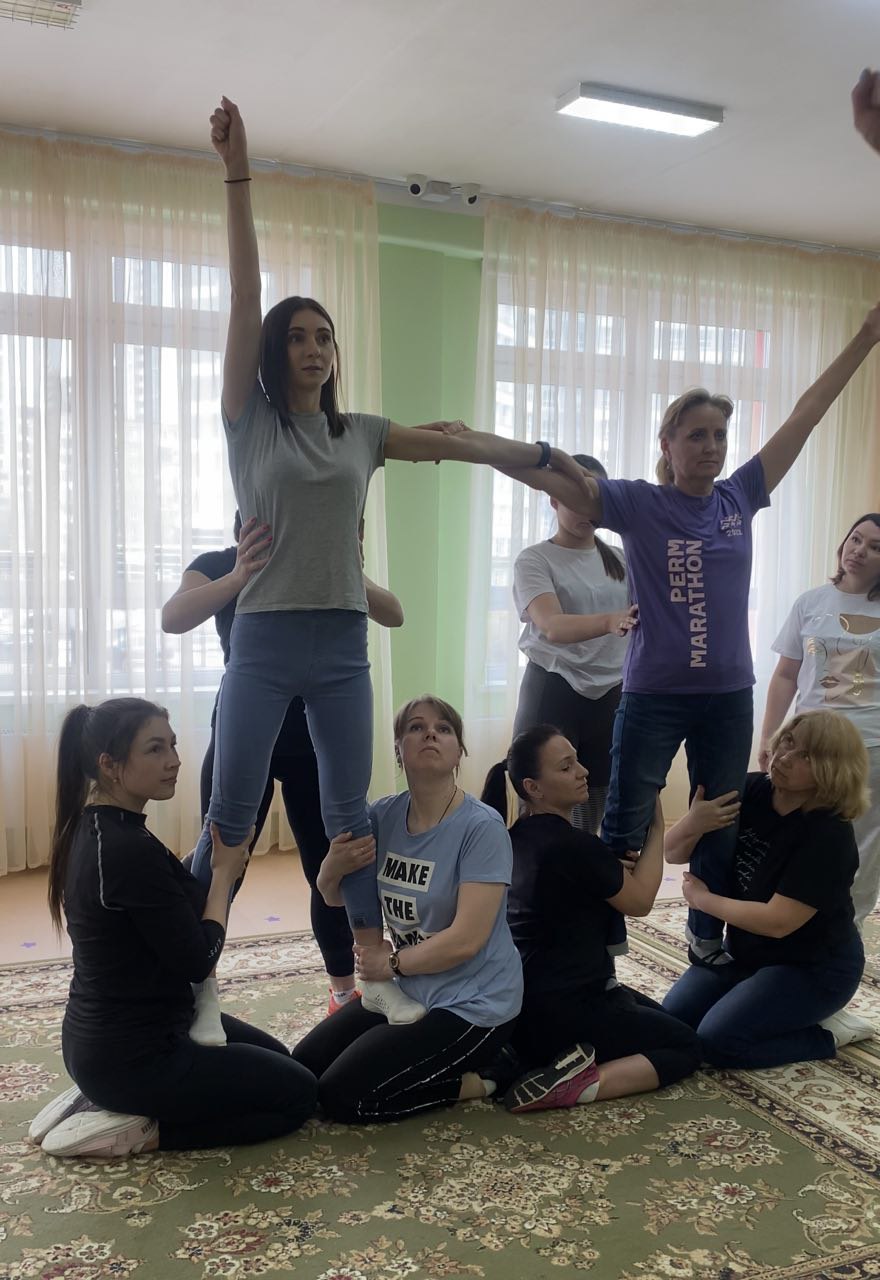 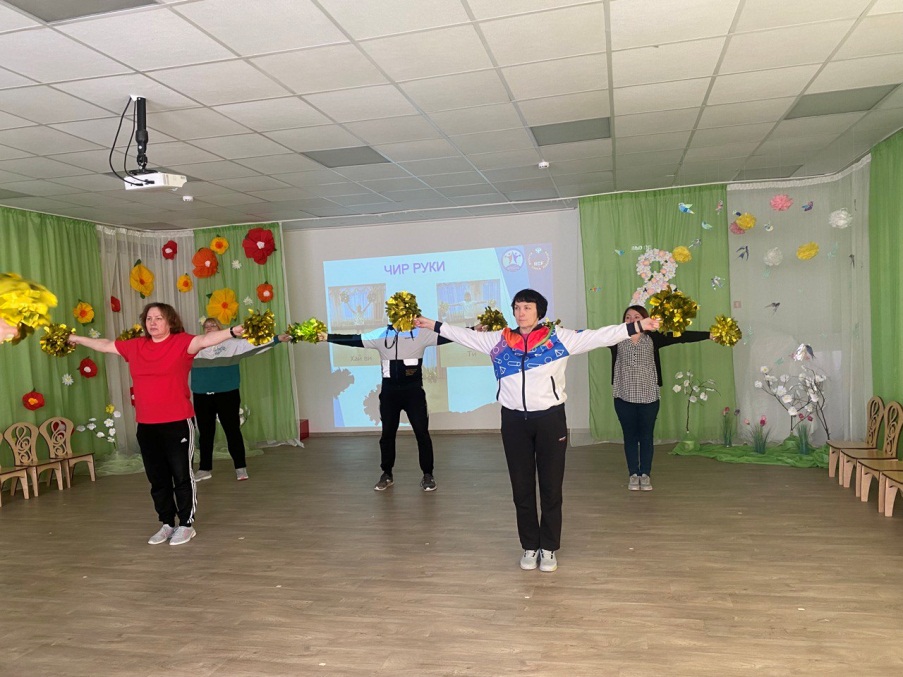 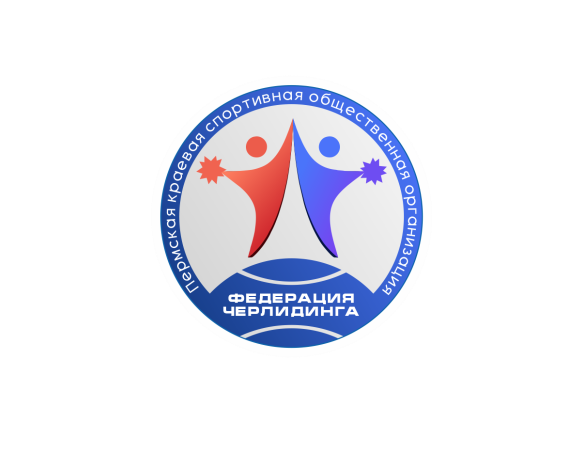 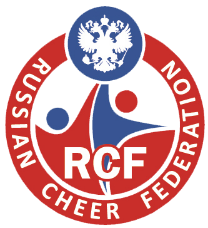 Фестиваль PRO Движение по чир спорту 
среди детских садов и школ
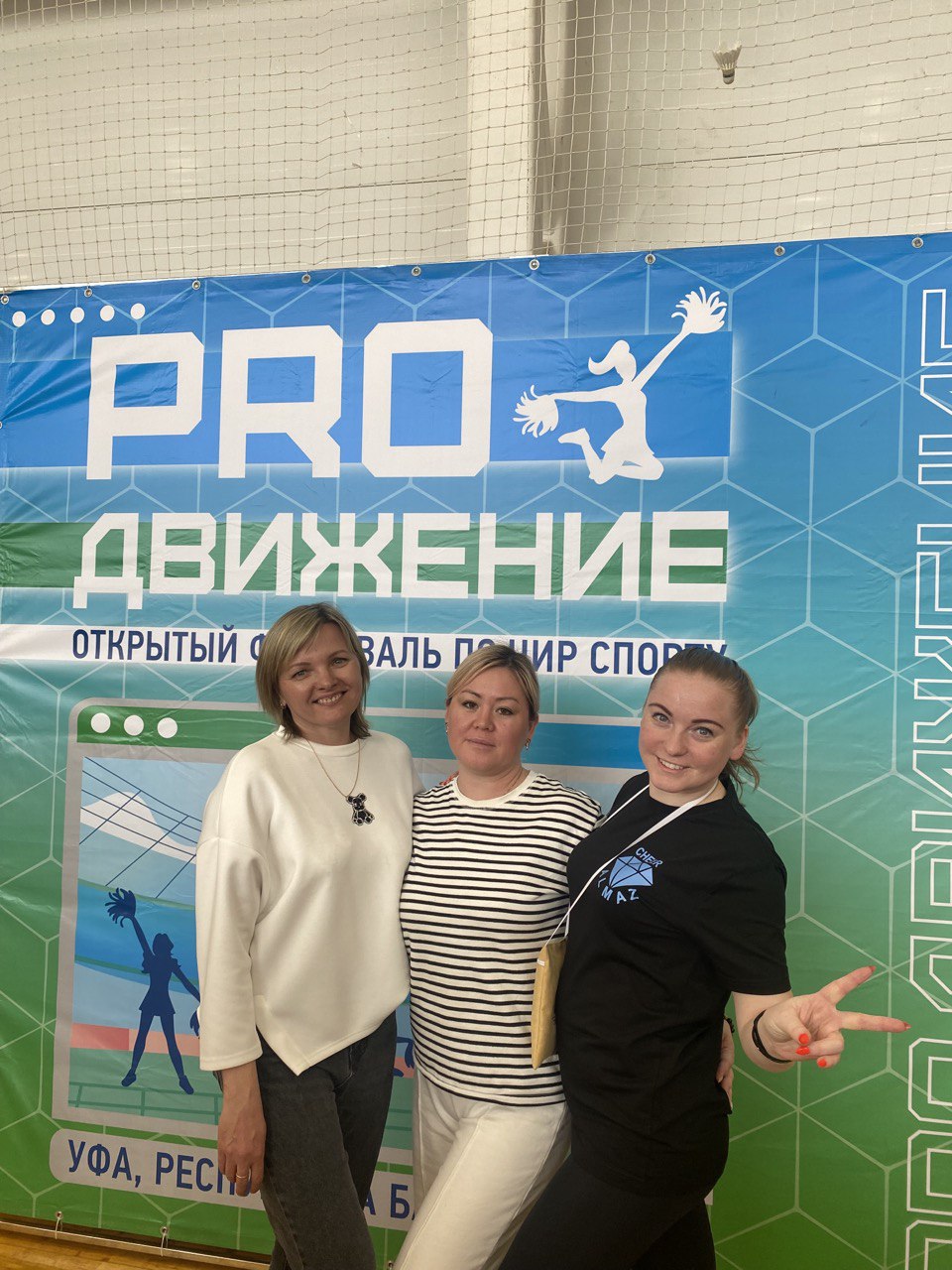 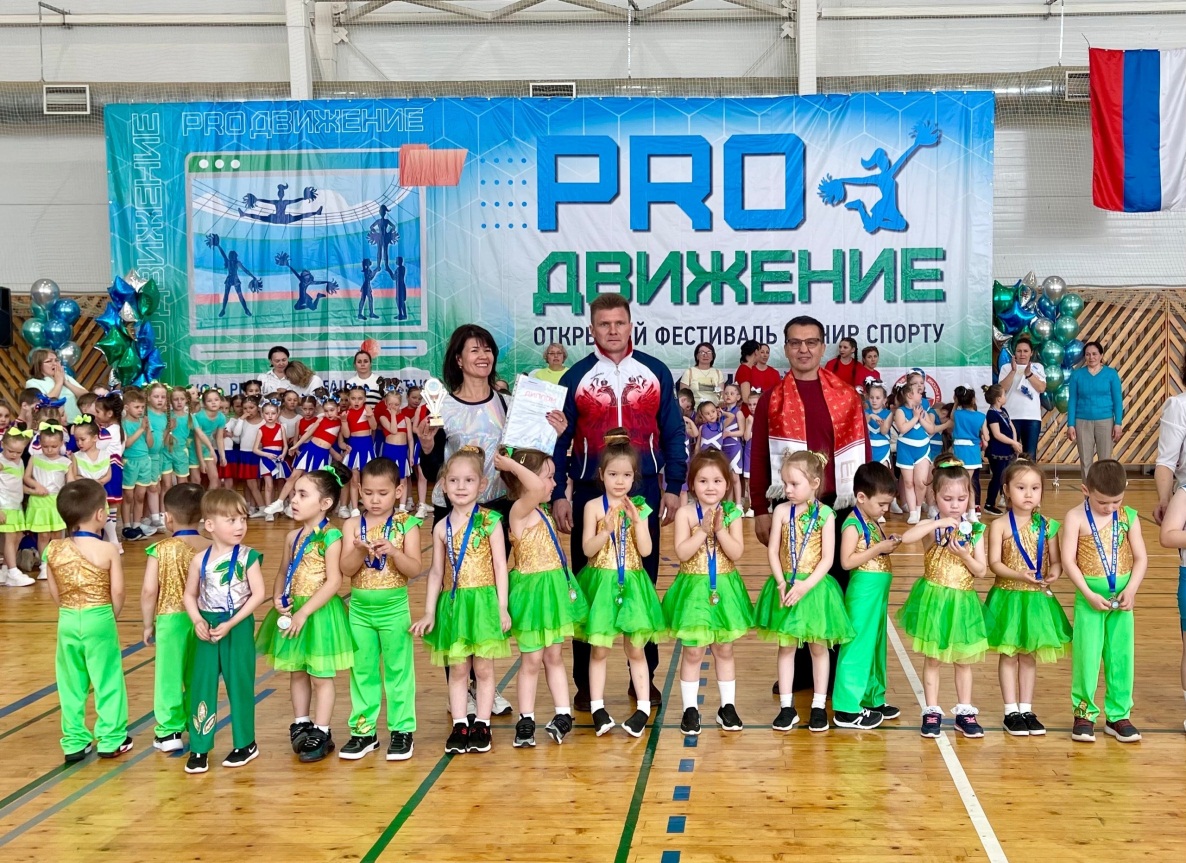 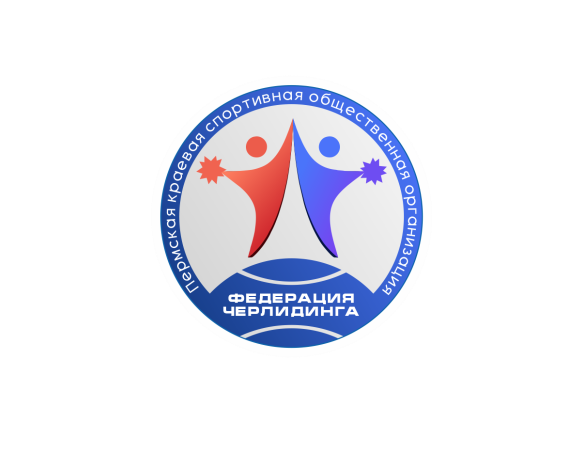 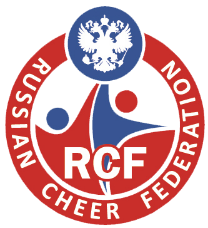 Обучение инструкторов
Учебный центр новационных видов спорта 
& 
ПКСОО «Федерация Черлидинга»
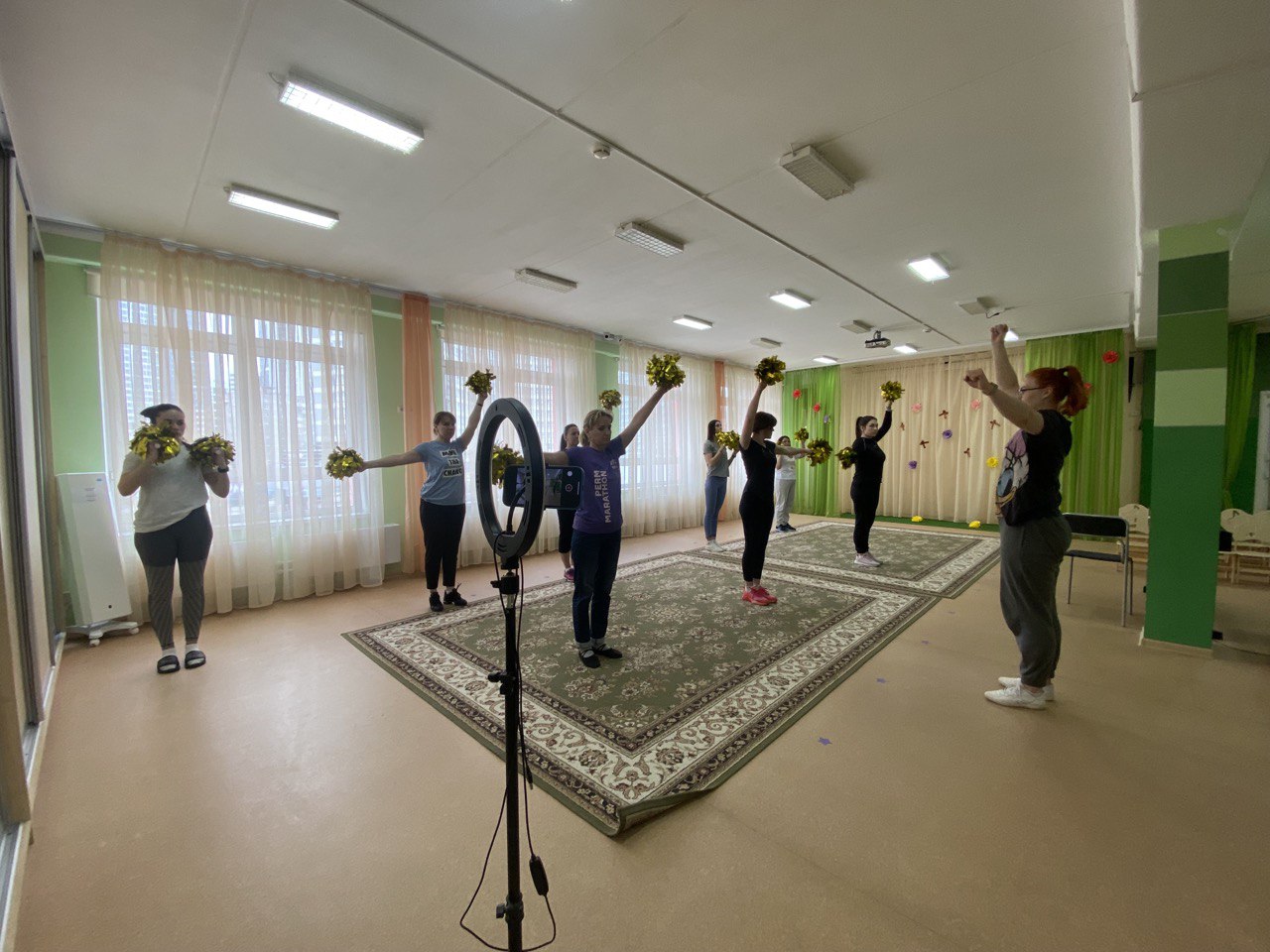 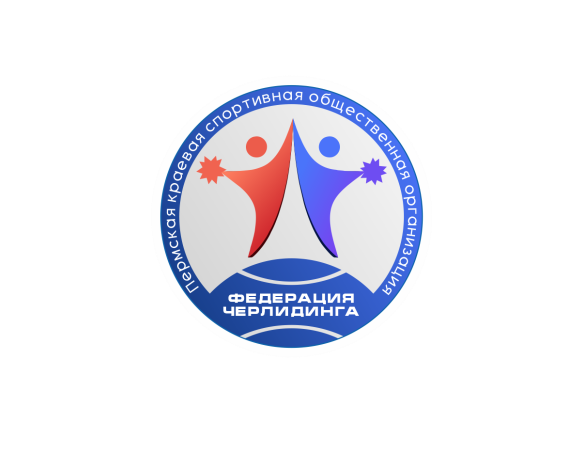 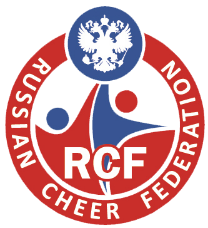 Вручение удостоверений о повышении квалификаций
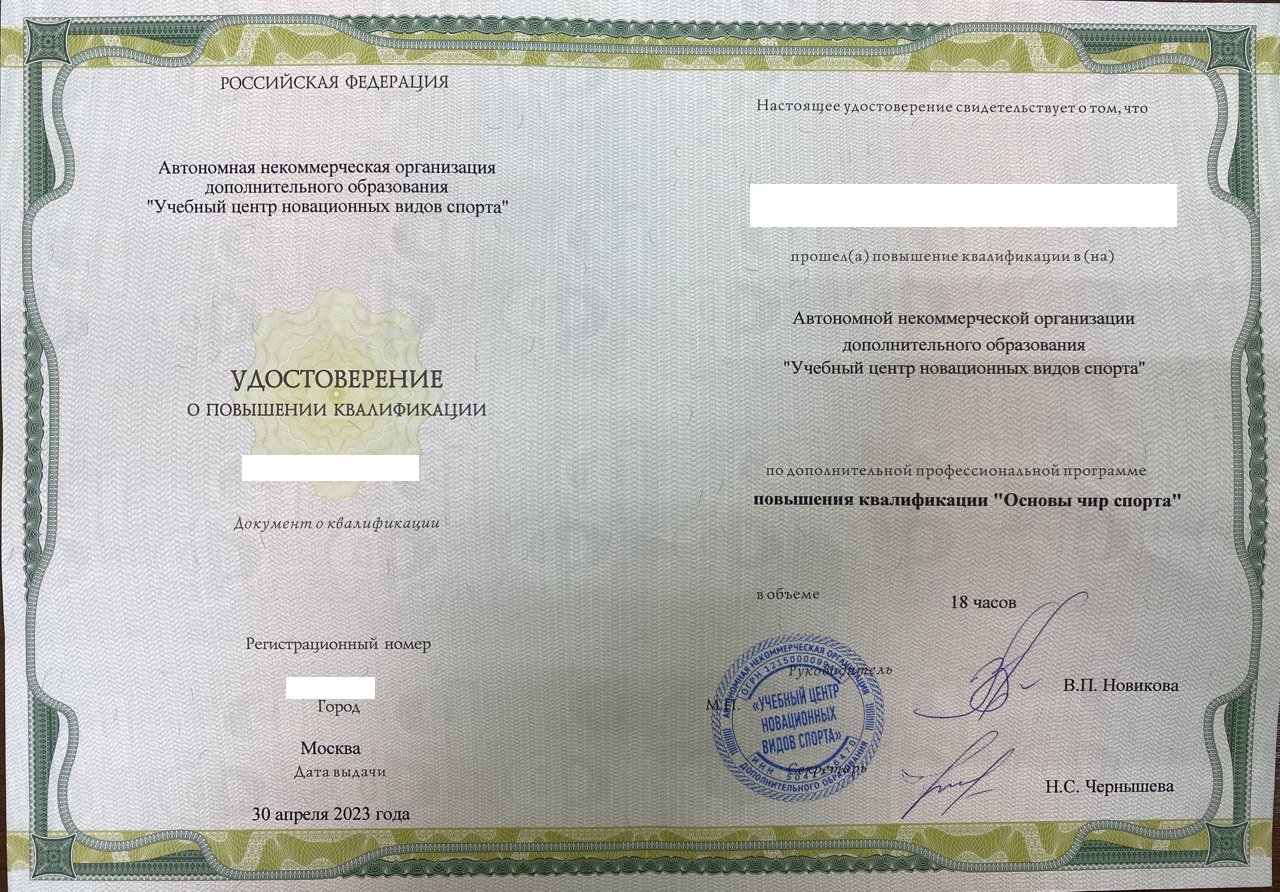 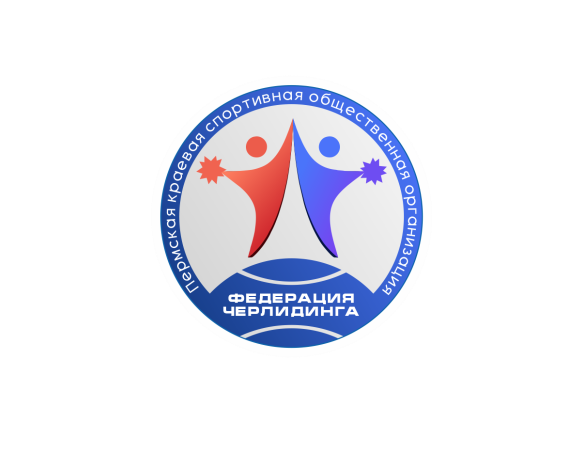 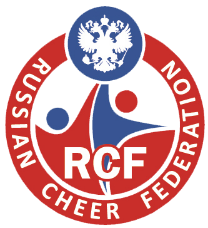 Соревнования по чир спорту среди школ и детских садов
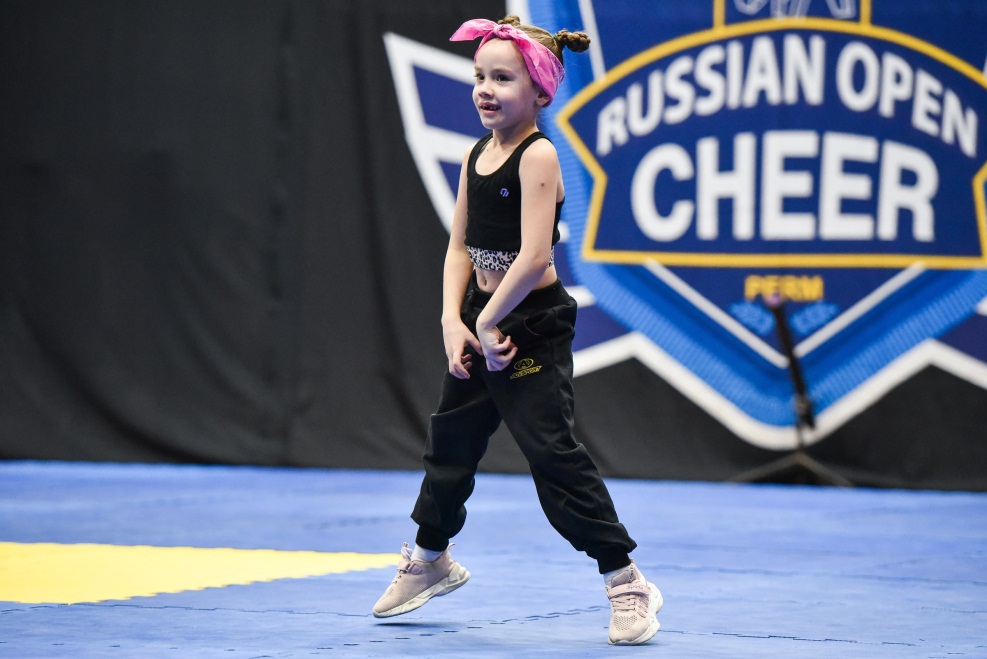 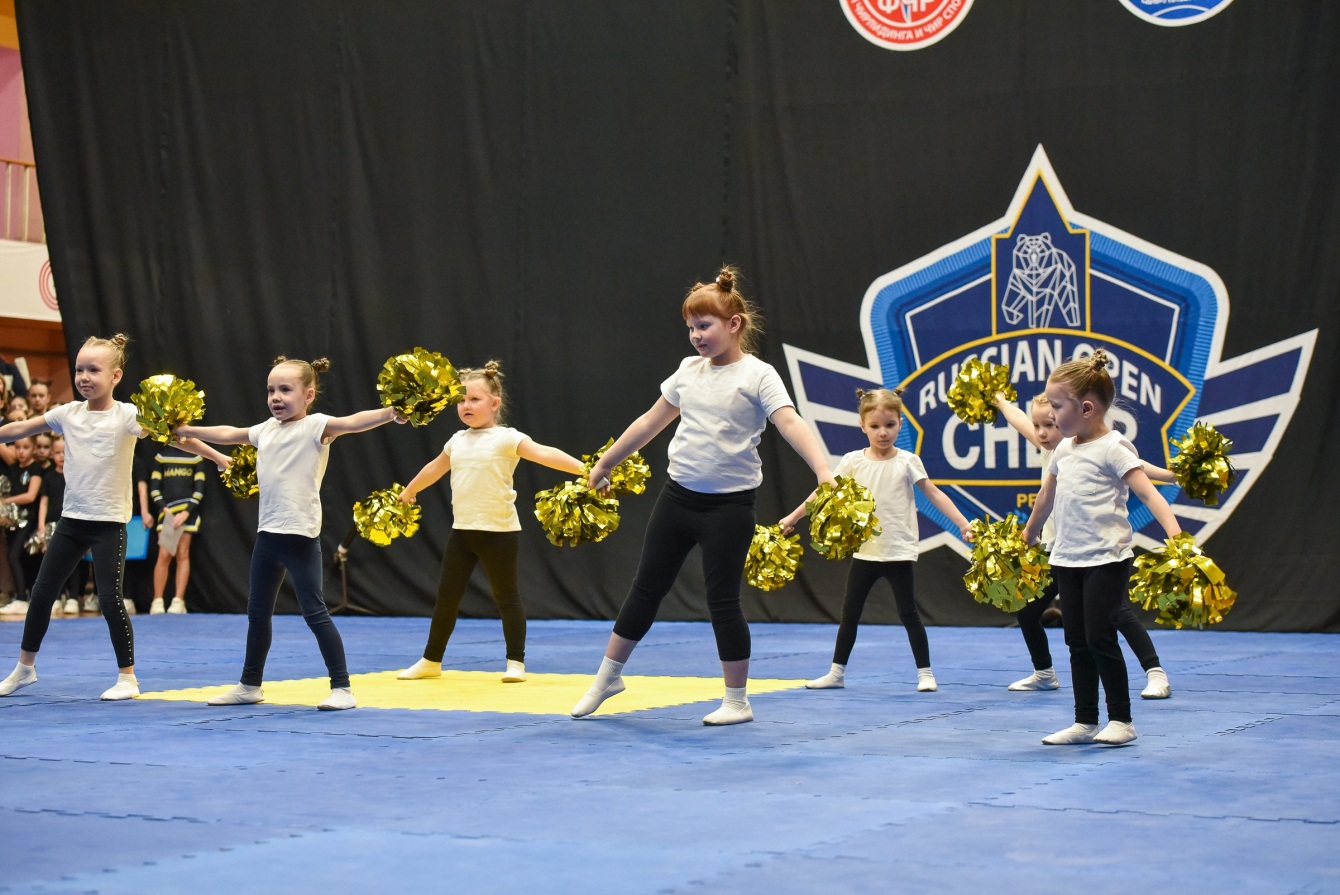 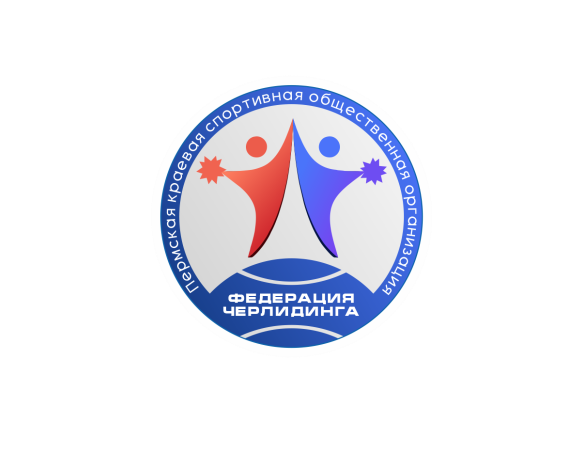 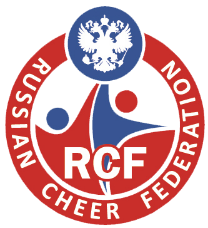 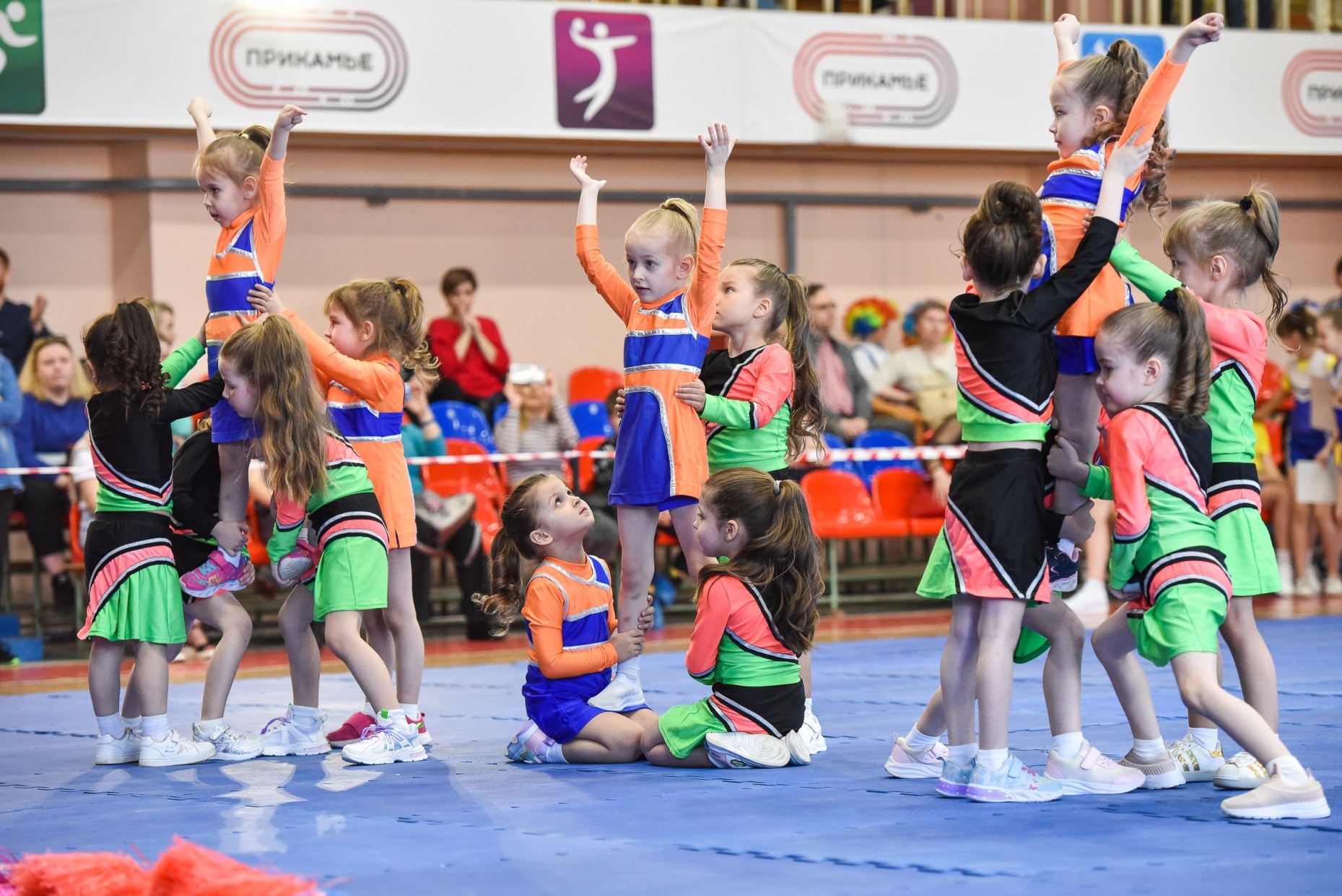 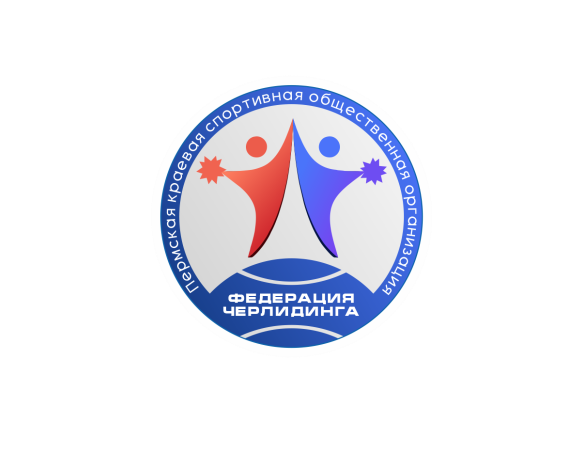 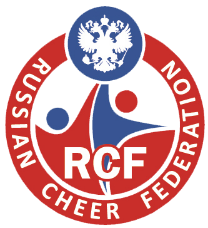 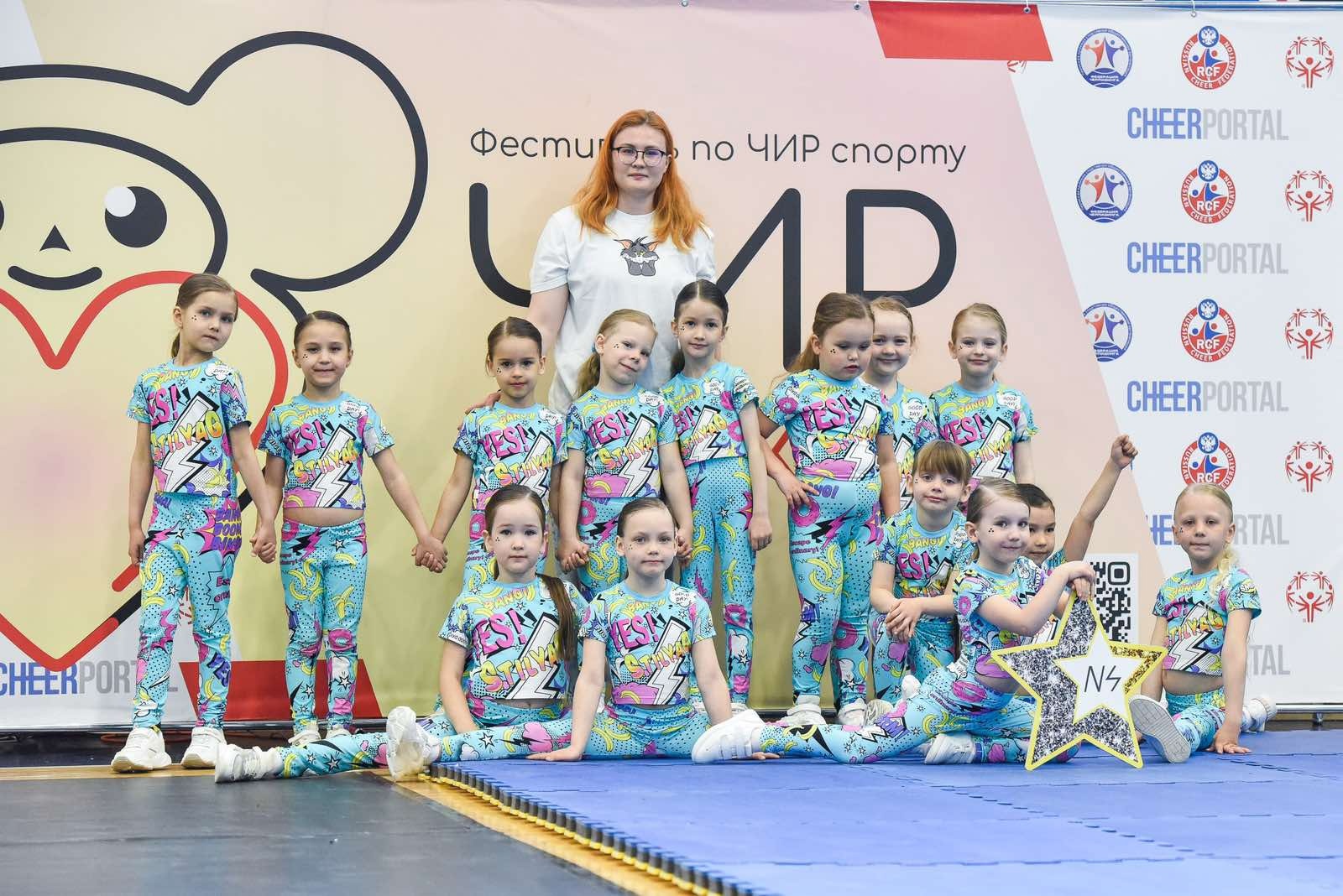 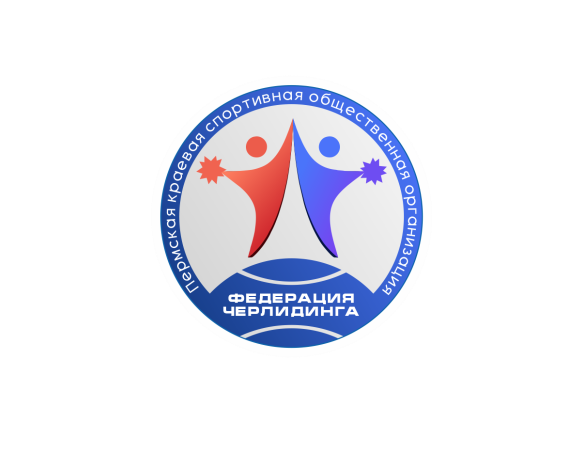 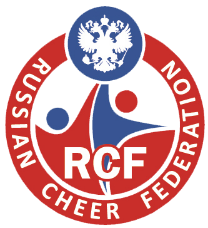 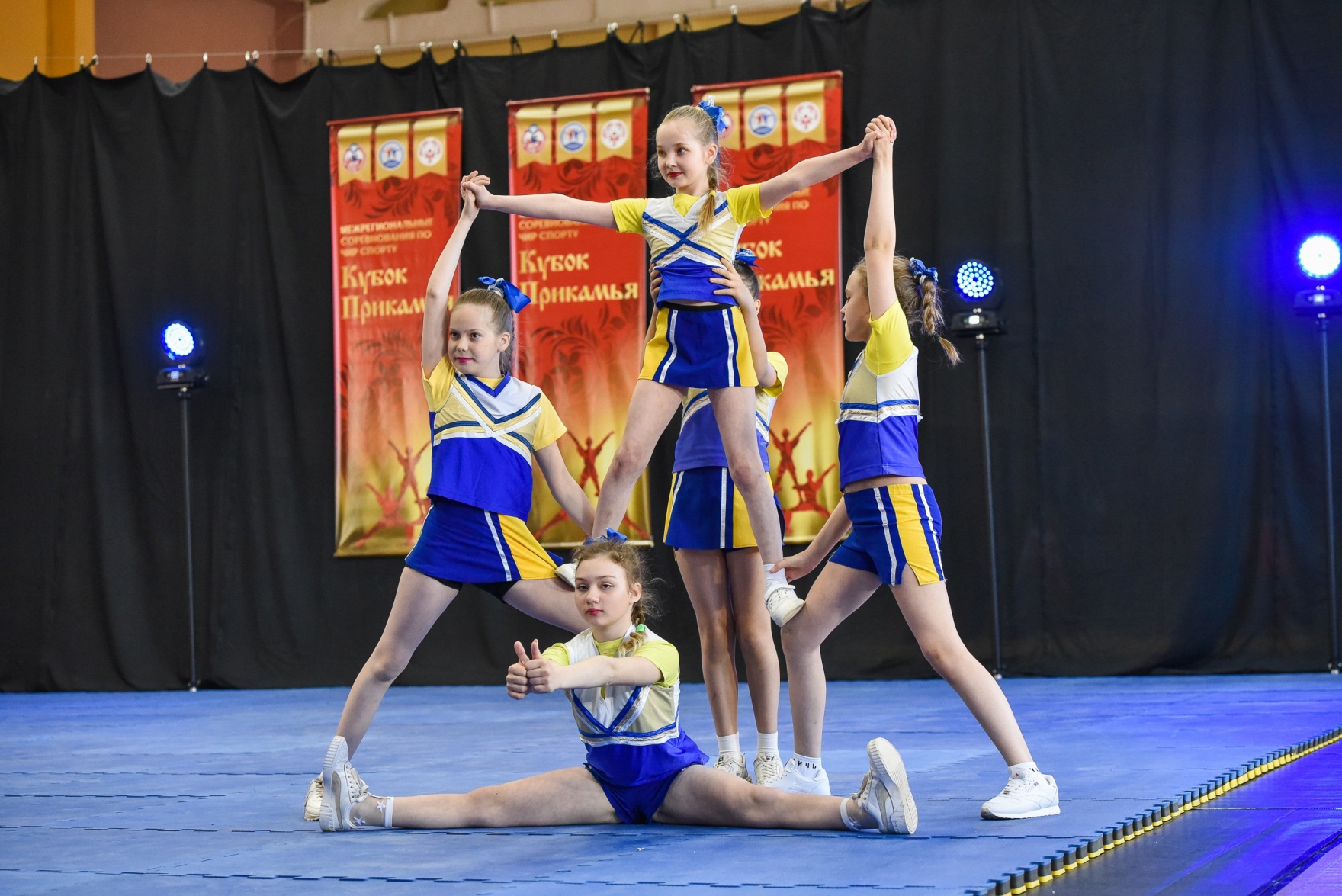